LECTURE 12: Memory Allocation and Scope in C/C++
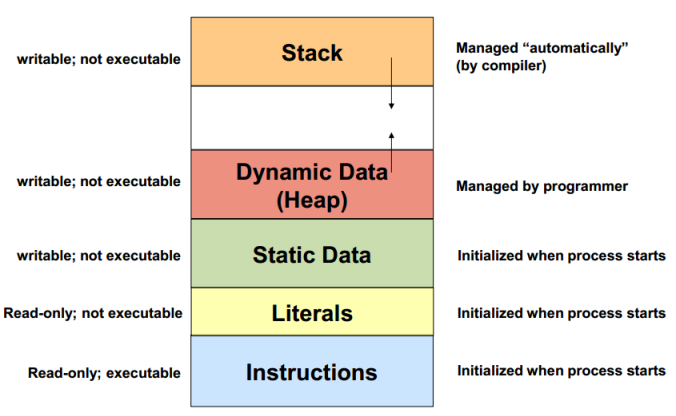 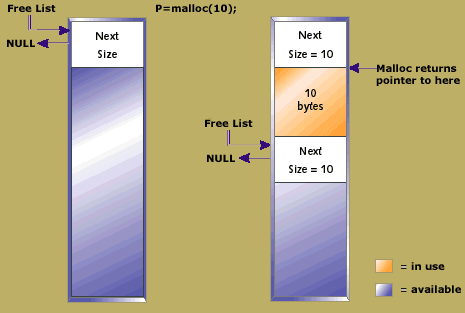 Resources:
Valgrind: Memory Checking Tool
Lynda: Up and Running in CYouTube: Memory Allocation
Topics:
Character Strings
Arrays
Malloc and New
Scope
Garbage CollectionMemory Leaks